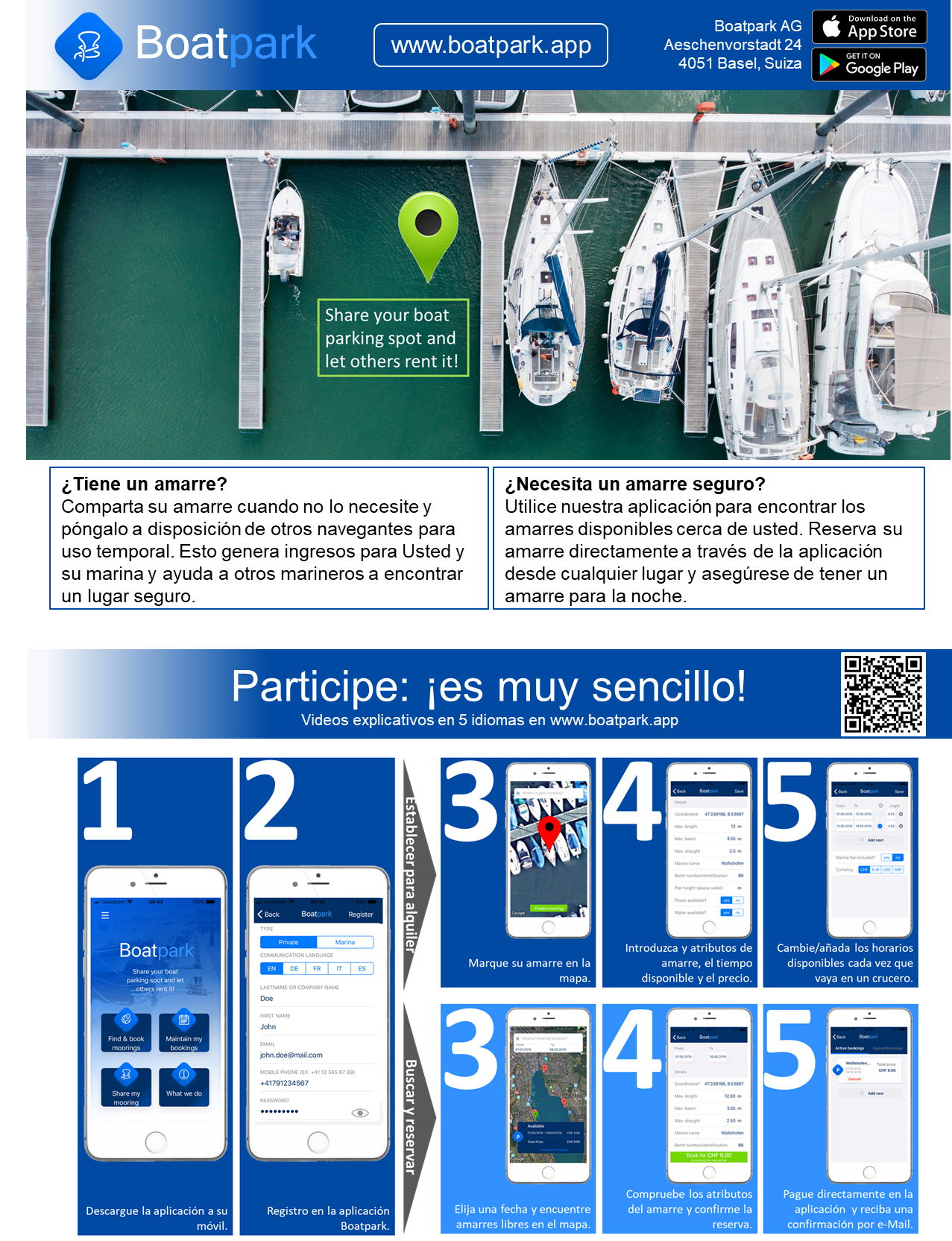 Su embajador local de Boatpark:andy.wyss@boatpark.app